RAZVOJ INTEGRISANOG NACIONALNOG SISTEMA KVALIFIKACIJA U REPUBLICI SRBIJIEuropeAid/138043/IH/SER/RS
Sastanak sa direktorima  škola
koje su kandidati  za pilotiranje koncepta priznavanja prethodnog učenja


Palata „Srbija“,  Bulevar Mihajla Pupina  2/533,  Beograd
Četvrtak , 22. oktobar 2020. godine
RAZVOJ INTEGRISANOG NACIONALNOG SISTEMA KVALIFIKACIJA U REPUBLICI SRBIJIEuropeAid/138043/IH/SER/RS
Prezentacija projekta 
 
Elido Bandelj 
Vođa tima

Beograd, 22. oktobar 2020. godine
INFORMACIJA O PROJEKTU
Projekat traje dve godine, a realizacija je počela marta 2019 godine.
Uvodna faza
Faza implementacije
Rezultat 1. Pružena podrška i preneta profesionalna znanja i iskustva (know-how) tokom procesa uspostavljanja i početka rada Agencije za kvalifikacije
Rezultat 2. Unapređeni procesi razvoja profila sektora i standarda kvalifikacija
Rezultat 3. Podrška za razvoj funkcionalnog sistema priznavanja prethodnog učenja (PPU)
Završna faza
INFORMACIJA O PROJEKTU
Rezultat 1 - Pružena podrška i preneta profesionalna znanja i iskustva (know-how) tokom procesa uspostavljanja i početka rada Agencije za kvalifikacije
Rezultat 1.1 Jačanje organizacije i kapaciteta agencije za kvalifikacije
Pet aktivnosti
Rezultat 1.2 Razvoj registra za NOKS
Pet aktivnosti
Rezultat 1.3 Socijalni dijalog između obrazovnih institucija/institucija za obuku i socijalnih partnera
Tri aktivnosti
INFORMACIJA O PROJEKTU
Rezultat 2 - Unapređeni procesi razvoja profila sektora i standarda kvalifikacija
Rezultat 2.1 Revizija i razvoj profila sektora
Četiri aktivnosti
Rezultat 2.2 Razvoj standarda kvalifikacija
Četiri aktivnosti
INFORMACIJA O PROJEKTU
Rezultat 3 - Podrška za razvoj funkcionalnog sistema priznavanja prethodnog učenja (PPU)
Rezultat 3.1 Priznavanje prethodnog učenja
Sedam aktivnosti
REZULTAT 3
Rezultat 3.1 Priznavanje prethodnog učenja
Projektne aktivnosti
REZULTAT 3
Rezultat 3.1 Priznavanje prethodnog učenja
Projektne aktivnosti
REZULTAT 3
Rezultat 3.1 Priznavanje prethodnog učenja
Projektne aktivnosti
RAZVOJ INTEGRISANOG NACIONALNOG SISTEMA KVALIFIKACIJA U REPUBLICI SRBIJIEuropeAid/138043/IH/SER/RS
Okvir za postupak PPU na kojem je zasnovan Pravilnik o standardima i načinu sprovođenja postupka PPU
PPU: definicija
Priznavanje prethodnog učenja (PPU) je postupak u kojem se, preko standardizovanih instrumenata za procenu, zainteresovanom licu (kandidatu) priznaju znanja, veštine, sposobnosti i stavovi (na dalje: ishodi učenja) i kompetencije koje je stekao obrazovanjem, životnim ili radnim iskustvom.
Načini sticanja kvalifikacije
Kvalifikacije stečene kroz postupak PPU
Sertifikuju se kvalifikacije potrebne za rad na određenom nivou složenosti i pripremljene na osnovu „nacionalnog“ standarda kvalifikacije ili dela kvalifikacije koji obuhvata zanimanje
Kvalifikacija stečena kroz postupak PPU omogućava dobijanje javno priznate isprave - PPU je jedan od načina sticanja kvalifikacije
Kvalifikacije stečene ovim putem namenjene su pre svega odraslima sa radnim iskustvom (izuzetno, i mlađim osobama koje su izgubile mogućnost redovnog obrazovanja, a imaju odgovarajuće radno iskustvo).
Kvalifikacije na nivou 1, 2, 3 i 5
U postupku priznavanja prehodnog učenja, priznaju se ishodi učenja i kompetencije stečene obrazovanjem, životnim i radnim iskustvom, kojima kandidat može da ostvari:
standard kvalifikacije u celini, za kvalifikacije nivoa 1-3 i 5 NOKS-a; 
standard stručnih kompetencija u okviru standarda kvalifikacije;
delimično ostvaren standard kvalifikacije – na nivou najmanje jednog zanimanja obuhvaćenog standardom kvalifikacije;
standard ključnih kompetencija za nivo osnovnog obrazovanja odraslih;
standard ključnih kompetencija za opšteobrazovni deo srednjeg stručnog obrazovanja odraslih.
Načini sticanja kvalifikacije
Zašto sertifikat
Kandidat (odrasla osoba) sa sertifikatom ima veće šanse da nađe posao ili napreduje u profesiji. Prednosti su:
mogućnost brzog dobijanja javne isprave koja potvrđuje stečenu kvalifikaciju/zanimanje;
razvoj karijere i lični razvoj; 
mogućnost sticanja sertifikata na osnovu neformalnog i informalno učenje koje se priznaje i prepoznaje;
Zašto sertifikat
povećana konkurentnost na tržištu rada; 
razvoj profesionalne karijere na istom nivou obrazovanja, s obzirom na to da bi pojedinac mogao da dobije javnu ispravu za stečenu određenu kvalifikaciju/zanimanje na višem nivou složenosti rada;
sertifikat može da bude osnova za viša lična primanja;
omogućava veću socijalnu inkluziju i motivaciju za dalje obrazovanje.
Zašto bi škola stekla status JPOA za PPU
Škola u budućnosti:
Mora se prilagođavati brzim društvenim i tehnološkim promenama i nuditi potrebna znanja i veštine
Mora odgovarati na potrebe tržišta rada u svojem neposrednom i širem okruženju
Direktno sarađivati sa okolinom (zainteresovanim stranama i pojedincima), kompanijama koje žele da sarađuju, akterima na međunarodnom nivou
Škola će postati centar celoživotnog učenja (dostupna za sve generacije, oblike sticanja kvalifikacija/delova kvalifikacija, neformalnog učenja, savetovanja, razvojnog rada,…)
Spremna na promene (pilotiranje) i investiranje u svoje resurse
Uloge učesnika u procesu
MPNTR zaduženo za postupak akreditacije škola kao JPOA (neformalno obrazovanje, PPU)
JPOA (škola) zadužen za sprovođenje postupka i procene dostizanja standarda po dogovorenom postupku i uz upotrebu dogovorenih alata
Zavod za unapređivanje obrazovanja i vaspitanja (ZUOV) treba da na nacionalnom nivou pripremi standardizovane instrumente za proveru kompetencija, veština za kvalifikacije (ili delove kvalifikacija) koji podupiru procedure provere i priznavanja neformalno i informalno stečenih znanja, veština i kompetencija
Agencija za kvalifikacije (AZK) u saradnji sa socijalnim partnerima i sektorskim većima je odgovorna za pripremu standarda kvalifikacija
Faze PPU
OSIGURANJE KVALITETA
OSIGURANJE KVALITETA
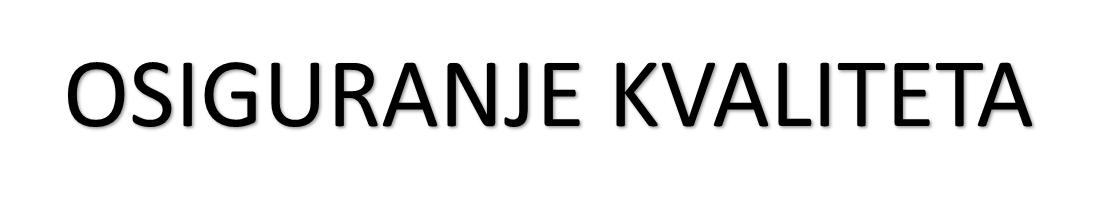 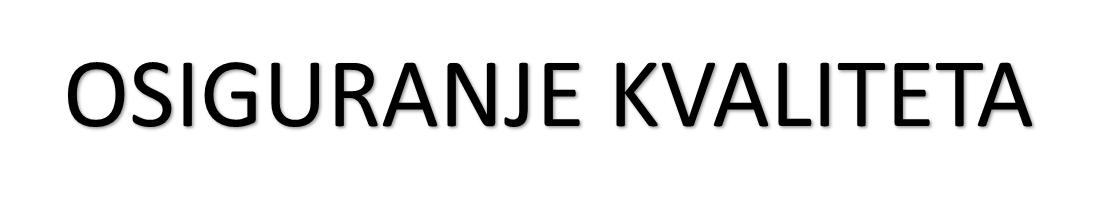 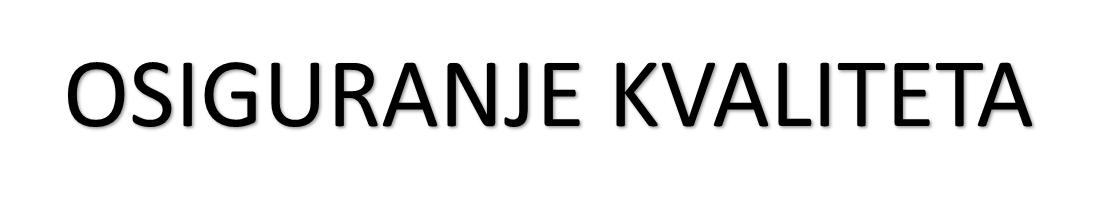 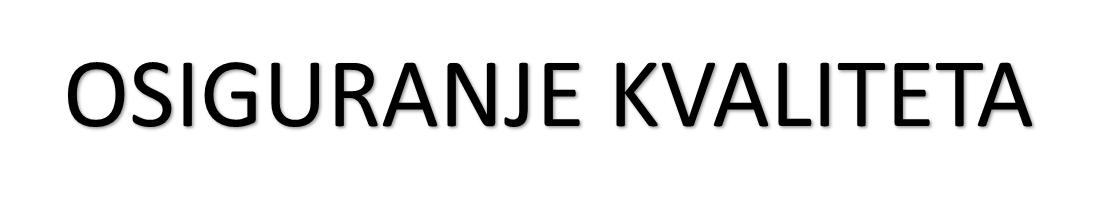 Instrumenti
Obrazac za samoprocenu
Sadrži pitanja o ishodima učenja i kompetencijama iz standarda kvalifikacije na koja kandidat daje odgovore i navodi dokaze kojima potvrđuje ostvarenost tih ishoda učenja i kompetencija.
Instrumenti
Portfolio kandidata
Zbirka dokaza: diplome, sertifikati, uverenja, preporuke od poslodavaca kod kojih je kandidat radio, video snimci kandidata kako obavlja određeni posao, kurikulum programa obrazovanja koji je završio, priznanja i drugi dokazi koji se prilažu u cilju dokazivanja znanja i veština navedenih u obrascu za samoprocenu. 
Predlog mogućih delova sadržaja portfolija:
Usaglašenost sa specifičnim uslovima potrebnim za kvalifikaciju/zanimanje
Predstavljanje kandidata
Radno iskustvo kandidata
Obrazovanje i obuke
Reference
Instrumenti
Izveštaj savetnika za PPU i ocenjivača
Sadrži ishode učenja i kompetencije koje je kandidat uspeo da dokaže, kao i one koje će biti predmet procene na ispitu za proveru ishoda učenja i kompetencija. 
Plan za procenu ishoda učenja i kompetencija kandidata
U plan za procenu upisuju se ishodi učenja i kompetencije iz standarda kvalifikacije koje je potrebno proveriti kod kandidata, kao i zadatke koje će kandidat na ispitu rešavati, šema za ocenjivanje, lista potrebne opreme, materijala i drugih potrebnih elemenata za sprovođenje ocenjivanja kandidata.
Plan za procenu izrađuje se u skladu sa smernicama za izradu plana za procenu kandidata sa listom zadataka i načinom prilagođavanja zadataka.
Instrumenti
Ispit za procenu ostvarenosti ishoda učenja i kompetencija kandidata
Procena kandidata na ispitu vrši se za svaki ishod učenja i kompetenciju, u skladu sa planom procene.
Zadaci kojima se proveravaju ishodi učenja i kompetencije, mogu kombinovati više ishoda učenja i kompetencija, bez obzira na metod procene (pisani test, usmeni test, provere u realnom radnom okruženju i slično).
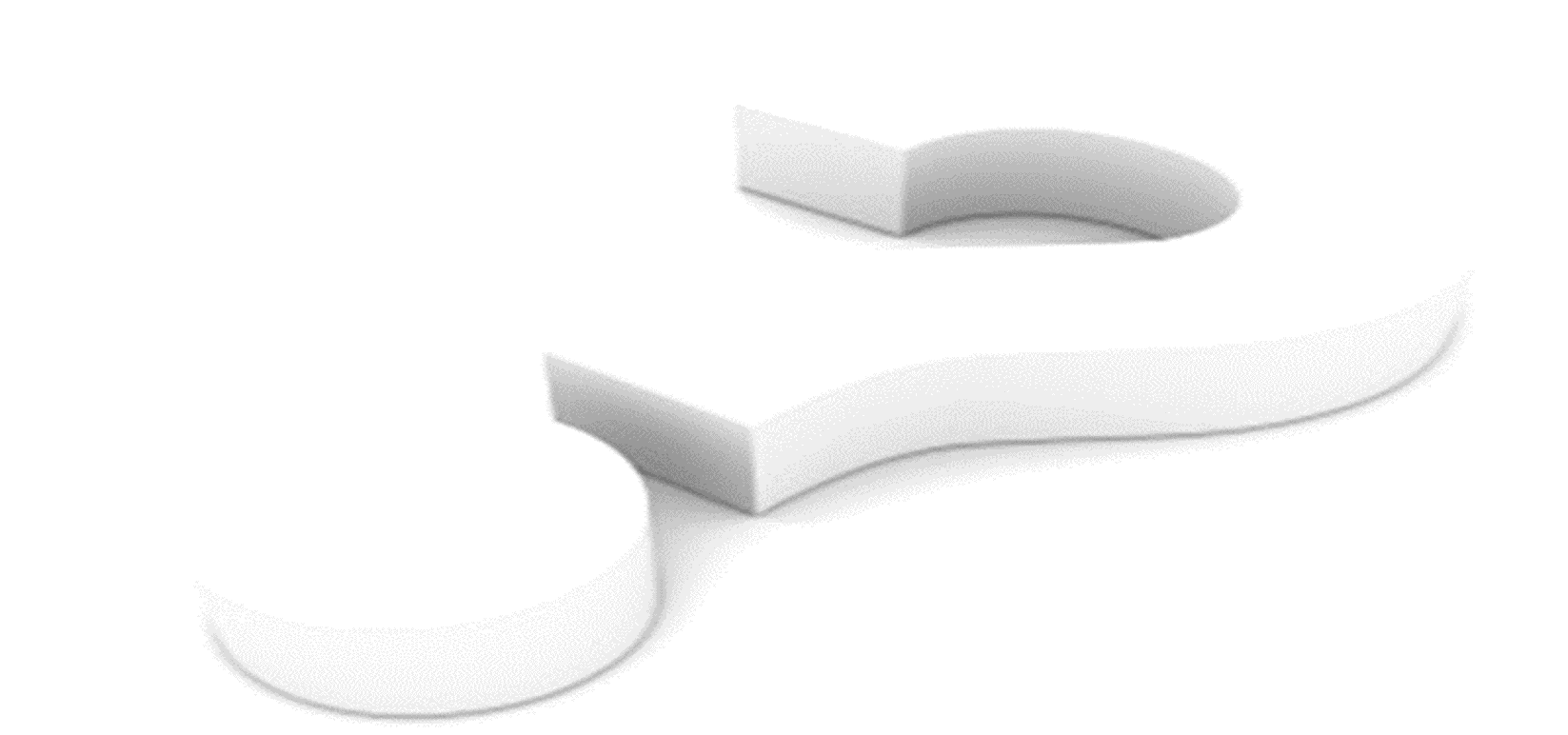 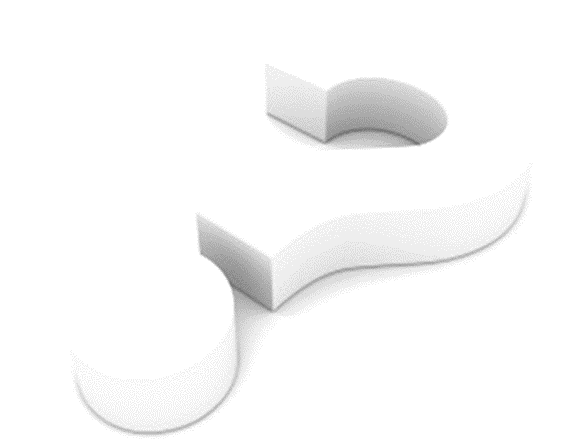 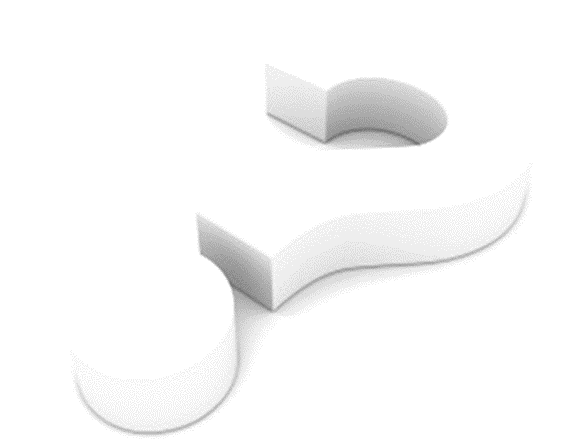 RAZVOJ INTEGRISANOG NACIONALNOG SISTEMA KVALIFIKACIJA U REPUBLICI SRBIJIEuropeAid/138043/IH/SER/RS
Naredni koraci
 

Elido Bandelj, vođa tima Projekta
Gojko Banović, rukovodilac Centra za stručno obrazovanje i obrazovanje odraslih, Zavod za unapređivanje obrazovanja i vaspitanja
Vladimir Bojković,  ekspert  Projekta za zakonsku regulativu NOKS-a
Kvalifikacije za pilotiranje
Pekar
Kuvar
Mesar
Stolar
Modni krojač
Armirač-betonirac
Zidar-fasader
Rukovalac građevinskom mehanizacijom 
Tesar
Faze pilotiranja
Identifikacija kvalifikacija za pilotiranje 
Identifikacija i akreditacija JPOA koji će biti uključeni u proces pilotiranja PPU
Izbor ljudskih resursa uključenih u PPU, po kategorijama
Određivanje metoda/instrumenata za ocenjivanje koji će biti korišćeni za svaku kvalifikaciju
Faze pilotiranja
Obuka stručnjaka izabranih za razvoj instrumenata za ocenjivanje
Obuka različitih ciljnih grupa (ljudskih resursa po kategorijama)
Identifikacija kandidata – volontera (škola, NSZ)
Priprema i pilotiranje PPU
Evaluacija sa školama i ekspertima
Naredni koraci
Predlog projekta je da se akreditacija traži za celu kvalifikaciju
Škola u skladu sa propisima (postupci odlučivanja u školi, školski odbor, mišljenje roditelja,…..) donosi odluku o podnošenju zahteva
Priprema programa za neformalno obrazovanje (pomoć i podršku školama pružiće ZUOV, kontakt: Gojko Banović gojko.banovic@zuov.gov.rs) 
Razvijanje instrumenata (pomoć i podršku školama pružiće ZUOV i Projekat)
Naredni koraci
Razvijanje instrumenata (pomoć i podršku školama pružiće ZUOV i Projekat)
Škola selektuje tim (školski tim) koji će raditi na sprovođenju postupaka PPU i dostavlja podatke o članovima tima MPNTR i Projektu (konktak: Mirjana Milanović mirjana.milanovic@mpn.gov.rs i Tamara Ikonomov tamara.ikonomov@gmail.com)
Prikupljanje informacija o članovima timova i broju škola (Projekat)
Početak obuka različitih članova tima (direktori, savetnici, ocenjivači)
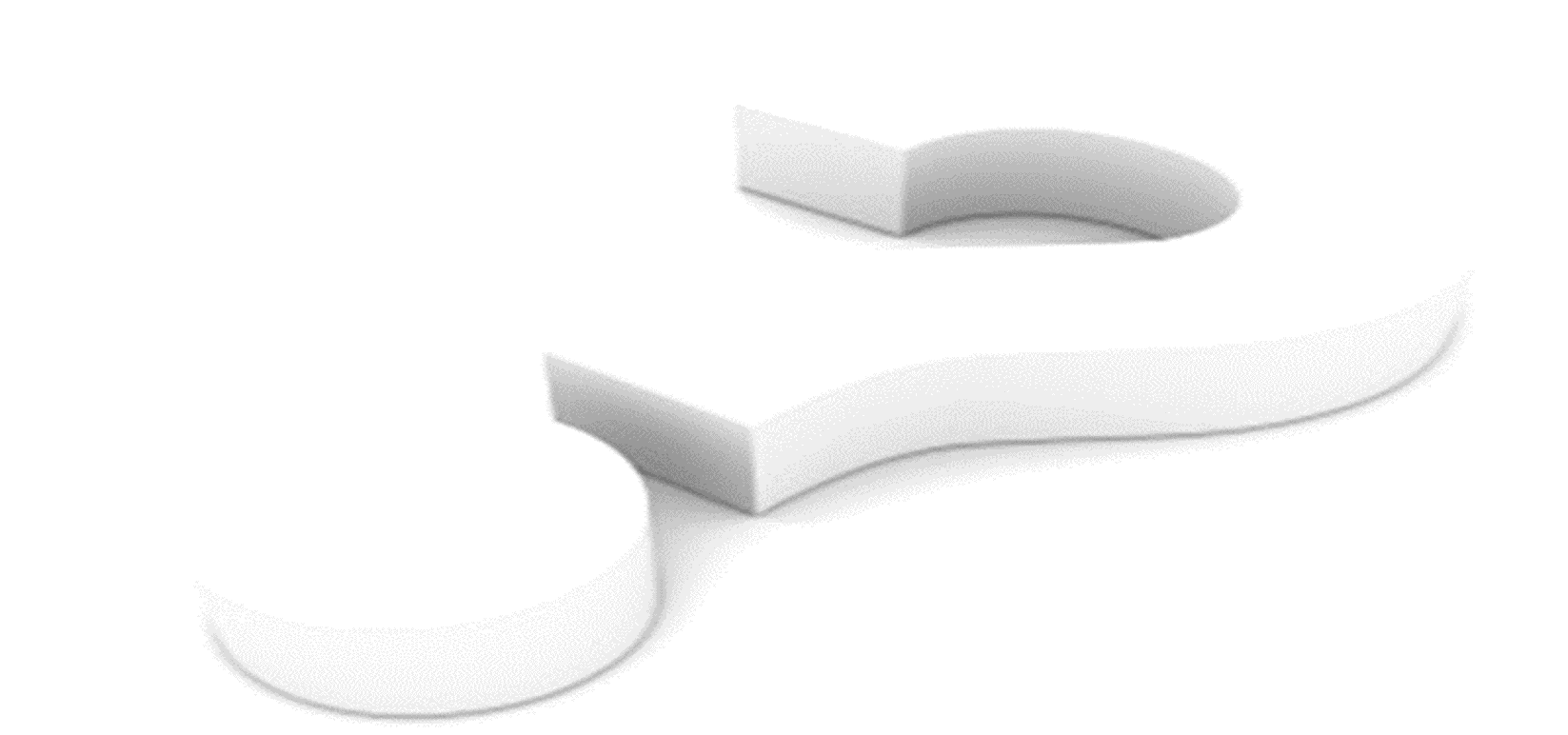 Hvala!   
bandelj@ibf.be
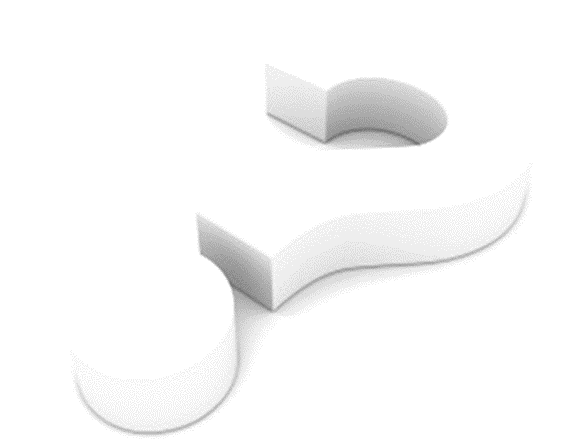